Indicator B-13 Data Collection Changes
Special Education Division
February 2019
Office of Superintendent of Public Instruction
Chris Reykdal, State Superintendent
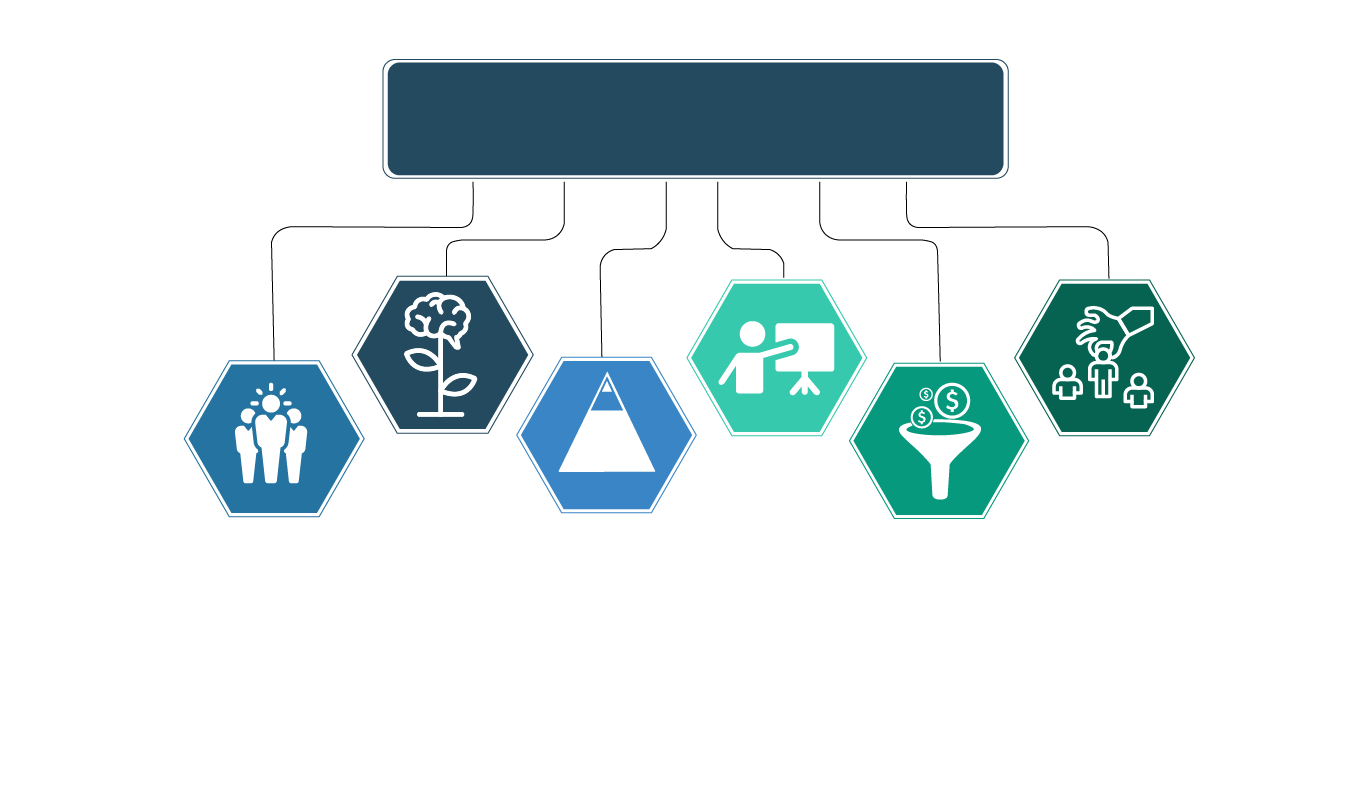 OSPI Priorities:
Improving Outcomes for Students 
with Disabilities
OSPI Priorities
Growth Mindset
Increased expectations of
students with disabilities
(e.g., standards, instruction,
graduation, assessments,
attendance, IEP-related
Decisions, and post-school outcomes).
Professional Development
Joint training for general
educators, special educators,
, administrators,
and parents/families (e.g., IEP
team members).
Recruitment & Retention
Preparation programs for administrators, general educators, special educators, related service providers, and paraeducators focused around instruction and support for students with disabilities.
Evidence-Based Practices
Instruction and interventions
within an MTSS framework and inclusionary practices
leading to increased access
and progress in Washington
grade-level learning standards.
Leadership
Support students with disabilities (including increased collaboration and ownership of school administrators and staff) and coordinated efforts with community organizations to improve results and reduce disproportionality.
Resource Allocation
Braided funding, consolidated grant application, reducing costs for administrative tasks, increasing direct support to students, and data-based decision making.
Today’s Agenda
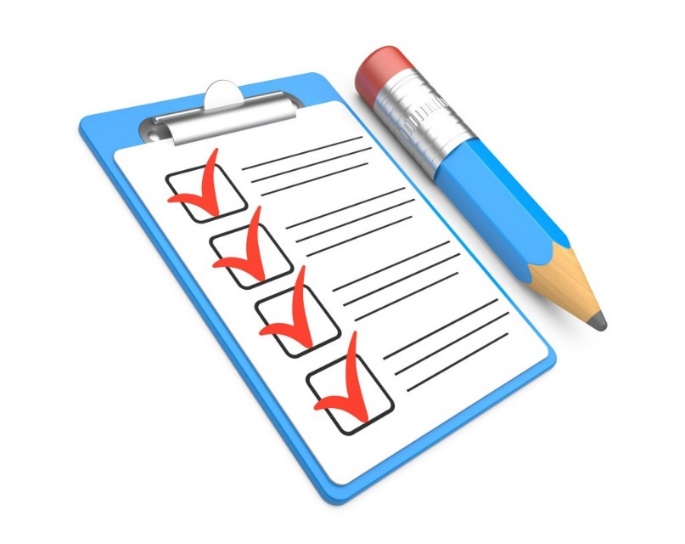 Welcome and Purpose/Objectives
Secondary Transition Data Overview
Purpose for Revising the Indicator B-13 Collection Process
Decisions Already Made
Areas for Discussion/Input
Next Steps and Questions
https://www.ourtowneguilderland.com/wp-content/uploads/2018/02/checklist-1024x768-300x225.jpg
[Speaker Notes: First, we will review the historical data for indicators related to secondary transition, and provide an overview of how Indicator B-13 have been collected up to now.
Next, we will talk about the reasons for revising the data collection process for Indicator B-13, and some of the decisions that have already been made by OSPI.
Then, we will discuss areas for which OSPI would like stakeholder input and feedback.
Finally, we will discuss next steps and respond to any questions participants may have.]
2017-18 Adjusted Cohort Graduation Rates
Source: OSPI Report Card
[Speaker Notes: This chart shows 2017-18 graduation rates (Indicator B-1) - the percentage of all students (blue line) and students with disabilities (red line) that graduated within 4 years, 5 years, 6 years, and 7 years – which helps to account for those students for whom the IEP team decided the student needed more than 4 years to graduate.  These data are cause for both celebration and concern:
[Celebration] - The gap gets narrower the more years the student has to graduate.   
[Concern] - There is still a gap between the two groups.  Note: all students includes students with disabilities, so if you remove students with disabilities from the all students group, the gap would be wider.]
Graduation Pathways Used by SWDs in 2016-17
Source: http://www.k12.wa.us/SpecialEd/ResourceLibrary/pubdocs/IEP-Team-Guidelines-Assess.pdf
5
[Speaker Notes: In 2016-17, only about one-fourth of students with disabilities earned a diploma by taking the required regular state tests or one of the Certificate of Academic Achievement (CAA) options. 
There is a general tendency to use graduation pathways that hold lower expectations for students with disabilities compared to their peers.]
2016-17 Post-School Outcomes for All Students with IEPs
Source: Center for Change in Transition Services, Seattle University, 2018
[Speaker Notes: One year after students with IEPs leave high school, district staff contact them to complete the post-school survey (through the Center for Change in Transition Services website).  The survey measures whether the student is engaged in post-secondary education or employment, which is our State Performance Plan (SPP) Indicator B-14.

The most current data available are for the 2016-17 “leavers”, who completed the survey on or before November 1, 2018: 
Yellow is the not engaged – those students who are not employed or involved in any sort of postsecondary education or training.  This is the area we would want to be the smallest.  
Light blue = participating in higher education (full or part time in a 2-year community college or 4-year university program for at least one complete term).
Red = competitively employed (20 hours or more a week at minimum wage for at least 90 total days).
Green = other education training (e.g. Job Corps, vocational/technical school, on the job training, apprenticeships) for at least one complete term.
Dark blue = other employment (less than 20 hours or less than minimum wage – student has worked for pay for at least 90 total days).  

These data show that more than ¼ of students with IEPs are not participating in any form of education, training, or employment one year after leaving high school.]
Indicator B-13 (20 U.S.C. 1416(a)(3)(B))
Percent of youth with IEPs aged 16 and above with an IEP that includes:
appropriate measurable postsecondary goals that are annually updated and based upon 
an age appropriate transition assessment, 
transition services, including courses of study, that will reasonably enable the student to meet those postsecondary goals, and 
annual IEP goals related to the student’s transition services needs. 
There also must be evidence that:
the student was invited to the IEP Team meeting where transition services are to be discussed and 
if appropriate, a representative of any participating agency was invited to the IEP Team meeting with the prior consent of the parent or student who has reached the age of majority.
[Speaker Notes: Here are the components of Indicator B-13 from our state performance plan.  In bold font are the primary requirements that all IEPs of students turning 16 or older must include.

This is a compliance indicator, meaning that there is a federally-mandated target of 100% compliance – 100% of IEPs of students turning 16 or older will include all of these components.]
Current B-13 Data Collection
Since 2005, Indicator B-13 data have been collected through:
a review of IEPs submitted for Safety Net reimbursement, and 
IEPs reviewed as part of a special education program (monitoring) review.
[Speaker Notes: Read both bullets. Then:  
Approximately ¾ of annual Indicator B-13 data come from Safety Net, and ¼ come from monitoring.]
Indicator B-13 Current Data Collection
The majority of files reviewed for B-13 each year (over 75%) are those submitted to Safety Net.  Since districts who submit to Safety Net tend to do so each year, the result is that the B-13 data come from the same 40% of the state every year.
[Speaker Notes: There are currently close to 25,000 students with IEPs aged 16-21 in the state.  Historically, we have reviewed around 4% of those IEPs as part of Indicator B-13.
These IEPs were from approximately 40% of the districts in the state who served students with IEPs ages 16-21 during that school year.
It is important to note that most of these districts are the same set of districts each year, as districts who submit for Safety Net tend to do so each year.  So, most of the 40% is the same 40% of districts year after year.
OSEP (the federal Office of Special Education Programs) requires states to collect Indicator 13 data from every district at least once during each State Performance Plan (SPP) Cycle (typically 6 years).  We are in the last year of this SPP cycle, and there are 116 districts that we do not have any Indicator B-13 data for due to how we are currently collecting the data.
It is also important to note that a majority of the IEPs reviewed for B-13 are from Safety Net, and with the revisions to the Safety Net process, the number of files reviewed for secondary transition will likely drop in the coming years.]
Current B-13 Data Collection
Indicator B-13 is part of the calculation of annual district determination levels, so some districts are impacted by Indicator B-13 every year, while other districts go years without Indicator B-13 as part of their determination level.
The majority of files reviewed for B-13 each year (over 75%) are those submitted to Safety Net. IEPs submitted to Safety Net are not representative of students with IEPs in the state, as shown on the following slide.
Disability Categories – Total vs Safety Net
Source: November 2017 Child Count; Spring 2018 Safety Net Submissions
[Speaker Notes: This chart shows the most disproportionate disability categories when comparing the total state child count ages 16-21 and the IEPs that are submitted to Safety Net.
For example, students with a specific learning disability (SLD) represent over 42% of the state’s population, but less than 1% of Safety Net IEPs.
Multiple disabilities represent less than 5% of the total population, but more than 30% of Safety Net IEPs.  
Autism represents less than 12% of the total population, but more than 31% of Safety Net.
This shows that we have not been getting a representative sample for Indicator B-13 data when using primarily Safety Net data.]
Purpose for Revising B-13 Data Collection
We are collecting data from the same districts year after year.
The IEPs reviewed are not representative of SWD in the state.
Indicator B-13 is a compliance indicator, and the state is required to collect data from every district within the state at least once during each State Performance Plan cycle (typically a 6-year cycle).
Districts that do not submit for Safety Net and are not part of a monitoring review go years without having their Indicator B-13 performance measured.
Collecting B-13 data that are representative of the state as a whole would allow for additional data analyses, which in turn would enable us to identify areas in which to focus improvement efforts, technical assistance & training.
[Speaker Notes: Read slide.
Last bullet - A representative sample would enable us to make stronger connections between Indicators B-13 and B-14, as well as other secondary transition data (e.g., pathways, graduation and dropout rates,  attendance, performance on state assessments, etc.).  For example, a student-level correlation could be determined between the quality of a student’s transition plan and that student’s post-school outcome 1 year after leaving high school.  In addition, these changes are in alignment with our OSPI priority of “Growth Mindset” (see slide 2) in that the new data collection would assist in identifying potential concerns with IEP-related decisions that could impact post-school outcomes for students with disabilities.
For these reasons, we have decided that a change is needed in the methodology for Indicator B-13 data collection.]
Planned Revisions to the Data Collection Process
The data collection process will include a district self-assessment completed annually through the CCTS data collection platform.
The data collected through this tool will be factored into district determination levels.
The revised process will be piloted in 2019-20.
[Speaker Notes: These are the decisions that have already been made:
First bullet: The data collection tool, which is part of CCTS’s online data collection platform (along with the post-school survey data collection), is already in place.  For many years now, districts have had the option to voluntarily use the platform to gather data to assist the district in improvement planning efforts. 
Second bullet: This report, similar to the reports submitted by districts for Indicator B-11 (timely initial evaluations) and B-12 (timely C to B transition) will become the district’s B-13 data for calculating the district’s determination level.
Third bullet: We will pilot the new data collection in 2019-20 – the parameters of the pilot have yet to be determined.  It will likely involve a number of districts working with us to test the system, rather than a statewide pilot.  Full implementation will begin no earlier than 2020-21.]
OSPI is requesting your input on…
Methodologies
Report timelines
File selection parameters
[Speaker Notes: We would like your input on several items, more information is on the following slides.  This input will be collected using a survey – the link to the survey is in the February 2019 special education monthly update.]
Proposed Methodologies
[Speaker Notes: Read through the options (note: BEA = total basic education enrollment in the district).
We anticipate that once the collection process is up and running, it will take approximately 15-20 minutes per IEP and the district will have a window of several months to complete.

**For all methodologies, data will be collected from 232 school districts - representing 100% of districts that served students ages 16-21 with IEPs that school year. 

For all of these, the sample size is considered to be representative based on sample size calculators (note: if asked, with a confidence level of 99% and a margin of error of 3, the sample size requirement would be 1,720 files.)

You can click on the survey link in the February 2019 monthly update to let us know which methodology you prefer.]
Timelines
What time of year should the report be due? 
 
How long should the data collection window be open?
[Speaker Notes: Review these factors (which are also part of the survey): 
When during the school year would they prefer the data to be collected/due (i.e., should the report be due at the beginning, middle, or end of the school year)?  Same due date as post-school surveys (November 1) – or avoid having it due at the same time as the surveys?  Same due date as Indicator B-11 (timely initial evaluations) and B-12 (timely C to B transition) – mid-July?  Same date as the form package 442 (March 1st)?  We will need to allow some time for data verification reviews by OSPI and/or CCTS to verify the results of the data.
How long should the data collection window be open?  (Note: The post-school survey platform is open from June 1 to November 1 (5 months)).  We anticipate that knowledgeable staff would need approximately 15-20 minutes per IEP for data entry.]
File Selection
Who selects the students to be reviewed? 

How should the files be selected?
[Speaker Notes: Review (these are also part of the survey):
Who selects the students that will be reviewed – OSPI?  The Center for Change in Transition Services (CCTS)? The district?  
How are they selected?  Should there be a certain number from each school, should specific parameters be required to be filled (e.g., certain number/percentage from disability category, race/ethnicity, LRE code) or should it just be representative of each district’s special education population, etc.?]
Give us your feedback…
Take the survey


The survey will be open through March 31, 2019
[Speaker Notes: There is also a link to the survey in the February 2019 special education monthly update.]
How the revisions may affect districts…
Staff time for reviewing, collecting & entering the data.
Training and guidance for data-entry personnel.
Similar to other compliance indicators, non-compliance identified through the B-13 data collection will be subject to correction through the IDEA Compliance Package (iGrants Form Package 442).
[Speaker Notes: First bullet: As mentioned previously, we anticipate that once the data collection process is up and running, knowledgeable staff would need approximately 15-20 minutes per IEP for data entry, and districts will have multiple months to enter the data.  
Second bullet: Staff identified for data entry will need to be trained on how to use the data collection platform, and how to identify and enter the data.  The platform is very straightforward and includes multiple prompts for technical assistance purposes.  For example, the inputter will answer whether the IEP contains a measurable postsecondary goal for employment, but will also be required to type in (or copy and paste) the actual employment goal.  This will assist CCTS and/or OSPI in validating the “yes” or “no” response that was entered.
Read 3rd bullet, then: Districts who complete the B-13 review at the beginning of the window and identify non-compliance could choose to correct that non-compliance and use the corrected IEP for data submission (if this can be completed prior to the report due date).]
Next Steps – OSPI will…
Select methodology and report timelines.
Develop instructions/parameters for conducting the data collection.
Identify and provide training/guidance to districts.
Identify the data verification checks that will be conducted by OSPI and/or CCTS.
[Speaker Notes: These activities will be completed by OSPI during spring 2019 and the pilot phase of the data collection:
Select a methodology and finalize the timelines – including the window for inputting the data and the final due date of the report.
Develop and disseminate parameters for selecting files (if appropriate) and instructions for completing the reviews.
Identify training needs and provide tools to districts.
Identify what internal control checks will be completed by OSPI and/or CCTS, and how feedback may be provided to districts.]
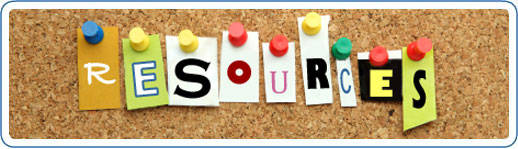 Resources
Center for Change in Transition Services


Indicator 13 Checklist - FAQ


Quality Indicators for Secondary Transition (QuIST – Self-assessment Tool)
Copyright Information
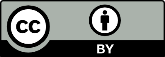 Except where otherwise noted, this work by the Office of Superintendent of Public Instruction is licensed under a Creative Commons Attribution License.
This presentation may contain or reference links to websites operated by third parties. These links are provided for your convenience only and do not constitute or imply any affiliation, endorsement, sponsorship, approval, verification, or monitoring by OSPI of any product, service or content offered on the third party websites. In no event will OSPI be responsible for the information or content in linked third party websites or for your use or inability to use such websites. Please confirm the license status of any third-party resources and understand their terms of use before reusing them.